Autism spectrum disorder:overcoming workplace challenges
Sarah Gilzean, MFMac
Matthew Day, Autism Initiatives
6 March 2025
What we will look at
What is neurodivergence?
How autism can impact work performance
Early interventions that may assist
Knowledge 
OH report or something else?
Appropriate reasonable adjustments
Practical tips
Q&A
What is neurodivergence?
“the natural variation in human brain functioning”  (Neuroinclusion at work | CIPD)
Can include 
Autism Spectrum Disorder 
ADHD or ADD
Dyspraxia
Dyscalculia
Dyslexia and more

BUT……..
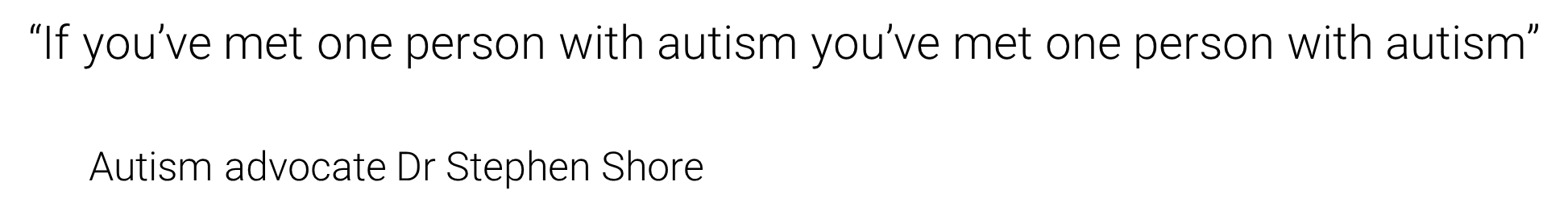 Why is it important?
According to recent statistics:-

Up to 20% of the population is considered to be neurodivergent
Autism diagnosis have increased by 787% in the last 20 years
Unemployment rate of neurodivergent people is 8 times that of neurotypical people
According to the CIPD 70% of employers say EDI is a critical priority but only 33% include neurodiversity in their EDI strategy
157% increase in disability discrimination claims referencing autism in period 2021-2024 as compared to 2017-2020

Employers of all sizes will already be employing neurodivergent individuals, knowingly or otherwise, and there is a significant pool of potential workers to recruit
[Speaker Notes: 69 claims to 178]
[Speaker Notes: NB – not every person with autism will display these features and important not to stereotype
Each person is an individual and will have their own individual set of characteristics – important to remember when managing neurodivergent employees and making adjustments for them]
How might autism impact work?
Challenges
Sensory challenges within the office environment
Difficulty with ambiguous communication for example in understanding of instruction or feedback
Challenges with adapting to change which others may not find significant
Processing information differently
Escalation in behaviours
Risks of getting it wrong…
Increased risk of interpersonal difficulties arising between colleagues
Significant management time taken up dealing with issues that could have been addressed earlier 
Grievances both by employee and by their colleagues 
ET claims for disability discrimination, harassment, victimisation 
Risk of high awards for injury to feelings and personal injury
Wright v Cardinal Newman Catholic School and another
Series of issues from 2014-2019, including 3 grievances, culminating in dismissal
Diagnosis of ASD in 2017 when relations already damaged
Examples of issues:
W supported a colleague’s grievance and ET claim in 2014
Disciplined for not attending an external event, lying about it and speaking to colleague in disrespectful manner
2016 found document with cross next to his name
Raised a grievance that the HT had deliberately attempted to undermine him, and that the school had not undertaken a risk assessment on the impact of his heart condition 
School rejected the claims about the HT but upheld re the risk assessment. 
Alleged bullying by HT
Grievance appeal and DSAR
Rejected offer of settlement
[Speaker Notes: Mr Wright was a long-standing employee and head of maths who had autism and an irregular heartbeat. Autism undiagnosed until much further into process

He raised a grievance on the grounds of victimisation because of the evidence he provided for a former colleague who brought a claim about the school, that the head teacher had deliberately attempted to undermine him, and that the school had not undertaken a risk assessment on the impact of his heart condition, despite this being recommended by OH. 

The school rejected the claims about the head teacher but upheld the complaint about the risk assessment. Mr Wright appealed. During the appeal process he submitted a DSAR and was contacted by his union rep informing him that the school wanted to know if he wanted to leave in exchange for a financial settlement.]
Wright v Cardinal Newman Catholic School and another
ET: unfairly dismissed for refusing to accept a demotion. Also act of victimisation.
Behaviours which let to W’s dismissal arose out of his autism. 
No evidence W couldn’t do his job and a more proportionate response would have been to manage his performance through a formal process. 
Not satisfied that the relationship had been damaged beyond repair. 
W’s claim for reasonable adjustments was rejected as the school had shown that it was wiling to make adjustments and had discussed these with W during his suspension. 
The parties agreed compensation of £850,000.
[Speaker Notes: The tribunal found that Mr Wright had been unfairly dismissed. He had refused to accept a demotion. That was outwith the band of reasonable responses and an act of victimisation.
Mr Wright provided an impact statement to describe the effect of his disability on his behaviour. The tribunal looked carefully at the evidence and concluded that the behaviours which led ultimately to him being dismissed, arose out of his autism.
The school argued that it was justified in dismissing Mr Wright. It said that it had a legitimate aim being ‘an effective and capable subject lead of maths who has a functioning and not damaged relationship with the head teacher and senior leadership team’. Whilst that was a legitimate aim, the defence failed because the school had not acted proportionately. There was no evidence that Mr Wright couldn't do his job and a more proportionate response would have been managing his performance via a formal process, to assess whether the relationship could be improved. Ultimately, the tribunal was not satisfied that the relationship between Mr Wright and the school had been damaged beyond repair. 
Mr Wright’s claim for reasonable adjustments was rejected as the school had shown that it was wiling to make adjustments and had discussed these with Mr Wright during his suspension. 

The parties reached agreement about the amount of compensation Mr Wright should receive. He agreed to accept £850,000 made up as follows: 
£750,000 for injury to feelings and loss of earnings, pension losses, and interest
£75,000 for personal injury compensation, plus interest for associated psychiatric injury
£25,000 contribution to his legal costs; and
£9187.50 as a basic award for unfair dismissal]
Early interventions
Even before a neurodivergent person is employed, employer can:-
Have a supportive culture to assist in making workers more comfortable about requesting assistance
Have a policy in place so line managers can be clear on their responsibilities
Ensure line managers are trained in recognising neurodivergence and have the tools to support them (including appropriate support for the line manager)
79% of employers wait for workers to self disclose condition, but 69% of workers fear the stigma of disclosing
Early interventions
Be conscious of how the condition can make asking for assistance particularly difficult for a neurodivergent person
Be proactive if worker displays signs of neurodivergence which is impacting performance, conduct etc
2022 paper on autistic adults’ experience of workplace adjustments highlighted a barrier was the onus for seeking reasonable adjustments being on the worker
Approach should be sensitive – worker may not consider themselves to be neurodivergent, or may not want to discuss their condition
Seek medical advice – this may be from GP or Occupational Health (OH) but input may be limited particularly if employee is not already diagnosed
Knowledge
Kaler v Insights ESC Limited
K worked as an English teacher and Assistant Vice-Principal at school for children with additional support needs
K had emailed the principal years earlier as a supply teacher informing that she was seeking an ASD diagnosis. 
In her current role, she mentioned to staff that it was “highly likely” that she was “an aspie”
Following a period of sickness absence where her pay had been reduced, K sent threatening emails and text messages to staff and leadership 
The school asked her to stop sending inappropriate emails and explained why her pay had been reduced with reference to her contract
Following a disciplinary hearing, K was dismissed for gross misconduct
[Speaker Notes: Ms Kaler worked as an English teacher and then later as Assistant Vice-Principal at a school for children with social, emotional, behavioural and mental health needs.

She had informed the school in her previous role as supply teacher that she was seeking an ASD diagnosis. When she returned to the school a few years later, she mentioned ASD and that it was “highly likely” that she was “an aspie”. 

Ms Kaler went of sick, resigned because of stress, but then returned to work during her notice period. She subsequently took further time off sick. Because of the amount of sick leave she had taken, her December pay was reduced. Ms Kaler was furious about this and proceeded to send threatening emails and texts to staff and the senior leadership team to their work and personal accounts over Christmas. 

The school asked her to stop sending these messages and explained, with reference to her contract and the staff manual, why her pay had been reduced. Ms Kaler continued to send the inappropriate emails. 

The school invited her to a disciplinary hearing, which she did not attend because of sickness. The hearing went ahead in her absence. She was subsequently dismissed for gross misconduct and the police also issued her with harassment orders.]
Knowledge
claims of direct disability discrimination, discrimination arising from disability, and failure to make reasonable adjustments
ET: school could not reasonably have been expected to know autistic, but even if so, no evidence linking behaviour to disability, and dismissal proportionate given unprofessional, offensive and threatening conduct
EAT: school did have enough knowledge to put it on notice that K may have a disability because of her use of the word “aspie”
However, conduct was so serious that dismissal justified
[Speaker Notes: ET: principal couldn't be expected to remember an email sent 3.5 years before her current employment started and reference she had made to being an “aspie” in her most recent employment were not enough - particularly as there was evidence which pointed away from her having this (including her inter-personal skills and relationships with others). 
The ET went on to consider whether her claims would have succeeded if the school had known about her disability. The tribunal said that Ms Kaler was dismissed because of the emails and text messages she sent which were “on any analysis unprofessionaly, deeply offensive, insulting, threatening and some of them clearly blackmailing.” 
She hadn't supplied medical evidence to support her case that there was a connection between her behaviour and her disability. 
school had been justified in dismissing her as a proportionate means of achieving a legitimate aim.]
Knowledge
What if we suspect there is an underlying condition?
Often employee themselves may not be aware
Occupational health will not diagnose neurodivergence but may advise on whether the traits being exhibited are likely to amount to a disability and suggest adjustments
Organisations specialising in neurodivergence include
Autism Initiatives
ADHD Foundation
National Autistic Society
Benefits of disclosing
increased understanding and acceptance from colleagues
increasing the understanding of autism in the workplace
reducing the pressure to mask your autistic characteristics
helping to protect your mental health and wellbeing
helping you to manage and sustain employment
the opportunity to show that being autistic is an advantage in the job
being open that autism is an integral part of your identity
connecting with others in the workplace who are also openly autistic 
making other autistic colleagues feel more comfortable to disclose
helping you to assess whether a job or workplace is suitable for you, and to filter out any employers that will not be accepting of your autistic identity
helping your employer to understand any issues you may have had or be having, so they can support you better
[Speaker Notes: From National Autistic Society
Autistic people report that the potential benefits of disclosing can include:]
Reasonable adjustments
How far does an employer have to go?
Factors that will be taken into account include:-
Will the adjustment alleviate the disadvantage?
Is it practicable?
What is the cost?
What is the impact on other workers/the employer’s activities?
The size and nature of the employer’s activities
Financial or other resources (both internal and external)
[Speaker Notes: No and low-cost examples:-
Make information clear, concise, unambiguous and logical
Allow time for processing
Give advance notice of changes
Consider communication preferences eg written or verbal
Give all workers some autonomy over their workplace set up
Quiet areas
Sunglasses/noise cancelling headphones
Assistive technology]
Reasonable adjustments
Physical/Sensory environment – working from home; headphones; quiet room; lighting; desk position
 Meetings – agenda; action points; timing; engagement without attending
 Consistency, accuracy and focus
 Communication – line management; verbal/written; need for all info; blunt; questioning; chit-chat; humour
Reasonable adjustments
Disciplinary hearings – autism specialist support
Job role – is it essential that we all do the same things? 
 Misconceptions – rude; aloof; not a team player; obstructive; weak; jobsworth; don’t care about job
 Common RA responses – everyone would like that; team building; MH support
Practical tips
Assess current inclusivity practices
An open and supportive culture will assist all workers, not just neurodivergent and/or disabled workers
Applying supportive policies broadly may reduce the need for additional reasonable adjustments and connected costs
Don’t make assumptions about what is needed – listen 
Focus on wellbeing generally
Be open to flexible working
Regularly review relevant policies and adjust to meet workers needs
Practical tips
Provide ongoing training for line managers
Implement mentorship and support programs
Provide clear communication and structured feedback
Engage senior management
Further information
Neuroinclusion at work | CIPD
Understanding neurodiversity - Neurodiversity at work – Acas
National Autistic Society: A guide
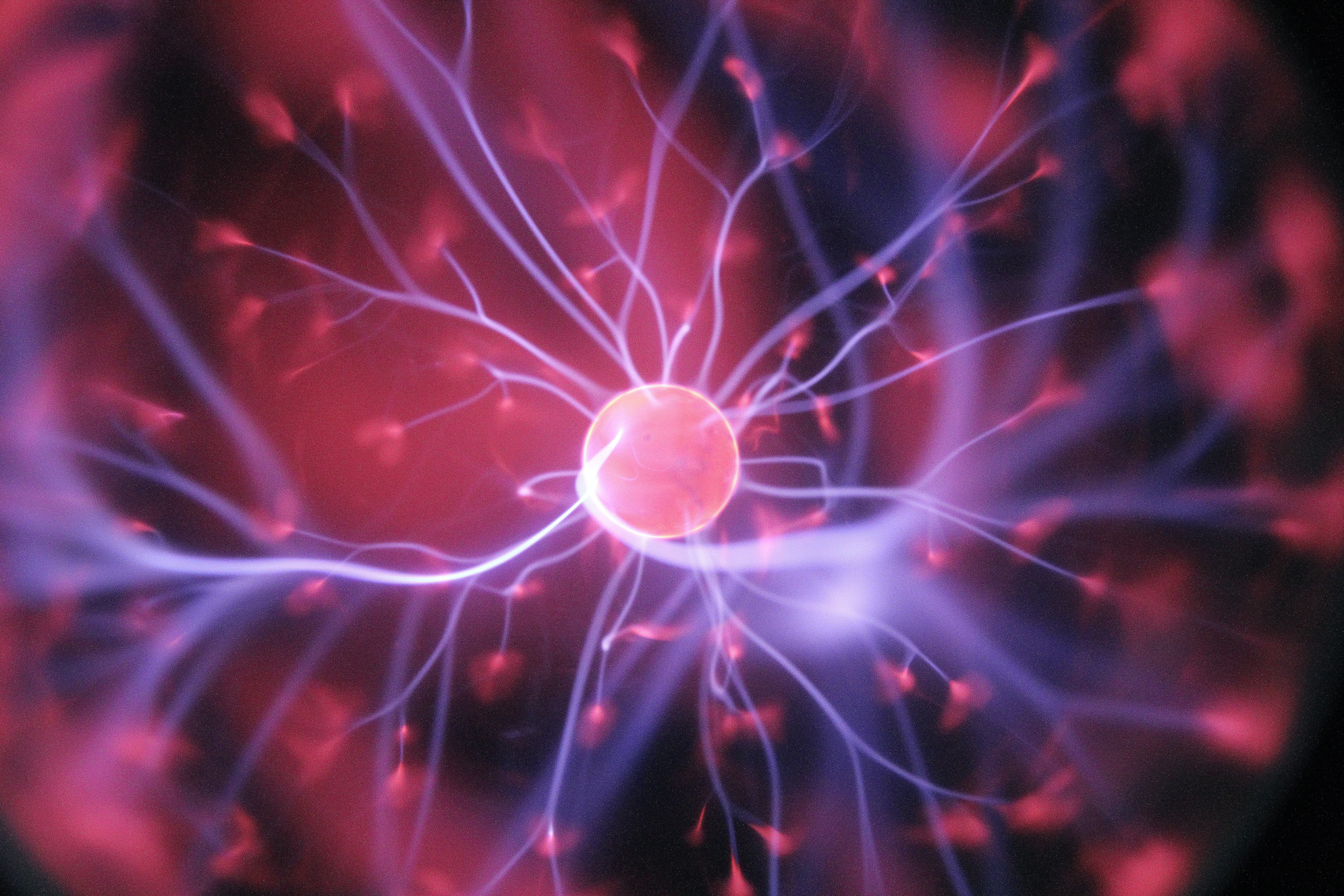 Questions?
Autism spectrum disorder:overcoming workplace challenges
Sarah Gilzean
MFMac Employment Team
Matthew Day
Autism Initiatives
6 March 2025